ROZWÓJ KRYMINALISTYKI
KRYMINALISTYKA
Kryminalistyka jest nauką stosunkowo młodą, bowiem jej początki sięgają XIX w. 
Czynności organów ścigania zmierzające do wykrycia i ujęcia sprawcy przestępstwa były podejmowane od czasu, kiedy pojawiło się przestępstwo jako zjawisko społeczne, jednakże początki kryminalistyki jako dyscypliny naukowej datuje się w XIX w. 
W XIX wieku nastąpił burzliwy rozwój techniki, medycyny, biologii czy chemii. Wszystkie osiągnięcia tych nauk wykorzystywane były do walki z przestępczością. Powstawały także metody ściśle związane z kryminalistyką, np. daktyloskopia. 
Niektóre z metod identyfikacji, opracowanych przez medyków sądowych już na początku XIX wieku, znajdują zastosowanie do dnia dzisiejszego. 
W 1893 r. ukazuje się pierwszy podręcznik kryminalistyki- „Podręcznik dla sędziego śledczego”, napisany przez Hansa Grossa. Uznaje się, że wydanie tego podręcznika zapoczątkowało nowoczesne rozumienie kryminalistyki jako odrębnej dziedziny nauki. 
„Kryminalistyka- zgodnie ze swoją naturą – powinna wkraczać tam, gdzie prawo karne- także zgodnie ze swoją naturą- niczego więcej nauczyć nie może.”
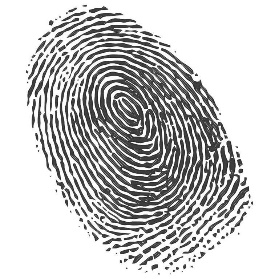 POCZĄTKI KRYMINALISTYKI POLSKIEJ
Kiedy rodziła się kryminalistyka, Polska była pod panowaniem zaborców. Na jej terytorium nie było placówek naukowych zajmujących się kryminalistyką. Istniały tylko jednostki usługowe podporządkowane ówczesnym organom ścigania, np. Wydział Rejestracyjny warszawskiej policji politycznej czy Biuro Rejestracyjne policji w Warszawie. 
Na początku XX w. kryminalistykę jako naukę uprawiali przede wszystkim medycy sądowi. Swoją działalnością naukowo-badawczą przyczynili się do rozwoju kryminalistyki. Jednym z bardziej znanych był Leon Wachholz (1867-1942), profesor Wydziału Lekarskiego Uniwersytetu Jagiellońskiego, członek Polskiej Akademii Umiejętności i wiceprezes Międzynarodowej Akademii Medycyny Sądowej.
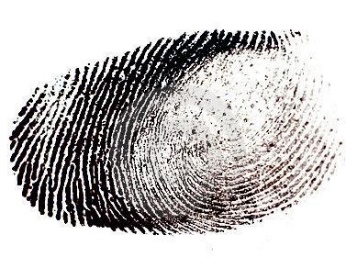 Kryminalistyka jako samodzielna nauka rozwijała się w okresie międzywojennym, a było to związane z utworzeniem w 1927 roku w Warszawie Laboratorium Kryminalistycznego Centrali Służby Śledczej, którym kierował pierwszy niewywodzący się z kręgów medycyny sądowej kryminalistyk- Władysław Sobolewski.
W okresie międzywojennym na żadnym z polskich uniwersytetów nie było katedry kryminalistyki. Pierwsza taka katedra powstała w 1956 roku na Uniwersytecie Warszawskim, kolejną był powołany do życia w 1963 roku Zakład Kryminalistyki Uniwersytetu Jagiellońskiego.
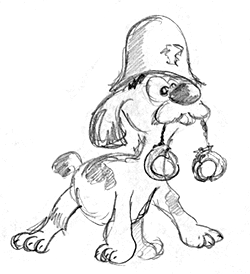 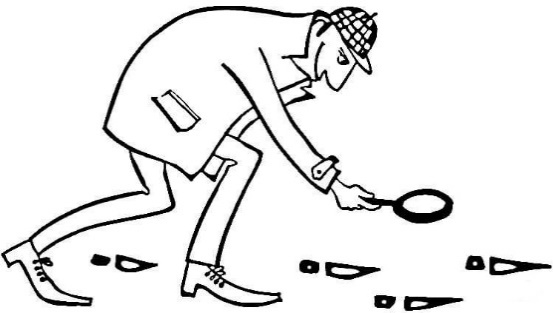 DEFINICJA KRYMINALISTYKI
Brak jednoznacznego pojmowania definicji kryminalistyki.
 Istnieje pogląd, że kryminalistyka jest nauką lub wiedzą zajmującą się wykrywaniem przestępstw oraz ściganiem ich sprawców. Zgodnie z takim rozumowaniem kryminalistykę rozumie się jako jedynie techniczne metody dochodzenia przestępstw, stosowanie środków fizyko-chemicznych umożliwiających ujawnienie śladów i ustalenie sprawcy oraz wykonywania ekspertyz kryminalistycznych. Przy takim rozumowaniu kryminalistyki, poza zakresem pozostaje cała sfera taktyki, zasad i reguł działania organów ścigania. 
 Druga grupa poglądów na kryminalistykę zakłada, że nauka ta obejmuje cały zakres wiedzy, czyli zarówno technikę jak i taktykę kryminalistyczną. Zwolennikami takiego podejścia są np. B. Hołyst, J. Widacki, T. Hanausek.
T. Hanausek, uwzględniając możliwie najlepiej wszystkie aspekty pojęcia kryminalistyki określa ją jako naukę o taktycznych zasadach i sposobach oraz technicznych metodach i środkach rozpoznawania i wykrywania prawnie określonych, ujemnych zjawisk społecznych, a w szczególności przestępstw i ich sprawców oraz udowadniania istnienia lub braku związku pomiędzy osobami i zdarzeniami, a także zapobiegania przestępstwom i innym niekorzystnym zjawiskom.
technika kryminalistyczna- obejmuje metody, środki i sposoby wykorzystywania zdobyczy innych nauk do realizacji własnych zadań kryminalistyki, np. utrwalanie wypowiedzi osób przy pomocy różnych technik (magnetofon, kamera wideo), środki fizyczne stosowane w celu wykrycia sprawcy (ujawnienie śladów linii papilarnych przy użyciu proszków daktyloskopijnych).
taktyka kryminalistyczna- celowe, efektywne, skuteczne i zgodne z prawem metody działania zmierzające do osiągnięcia celów określonych zadaniami i funkcjami kryminalistyki, np. taktyka sprawnego wykrycia sprawcy (przesłuchania)
FUKNCJE KRYMINALISTYKI
Funkcja rozpoznawcza- opracowywanie metod i środków służących do uzyskiwania możliwie największej liczby informacji o miejscach, przedmiotach, osobach, itp.
Funkcja wykrywcza- związana z najważniejszym celem kryminalistyki- wykryciem zdarzenia, jego sprawców, mechanizmu powstawania określonych zjawisk lub ich zmian. Jest nierozerwalnie związana z funkcją rozpoznawczą, gdyż konkretyzuje wiedzę zdobytą podczas rozpoznania.
Funkcja dowodowa- zadaniem podejmowanych działań jest zgromadzenie materiału mającego walory dowodowe, który pozwoli na przedstawienie określonych wniosków procesowych.
Funkcja zapobiegawcza- podejmowanie działań w kierunku neutralizacji czynników zagrażających, rozpoznawanie środowisk kryminogennych, a także zapobieganie przewidywanym zagrożeniom, np. poprzez obserwację określonych osób lub miejsc.